The codes of Willem Six van Oterleek
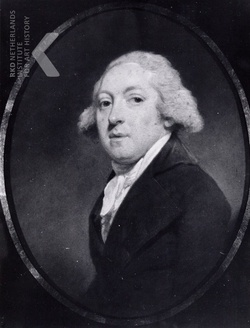 Karl de Leeuw                                                                          June, 2018
The codes of Willem Six van Oterleek
28 Drafts in Code
from the Archives of the Dutch legation in Russia, 
1808 - 1810
Karl de Leeuw                                                                          June, 2018
The codes of Willem Six van Oterleek
Example of a draft
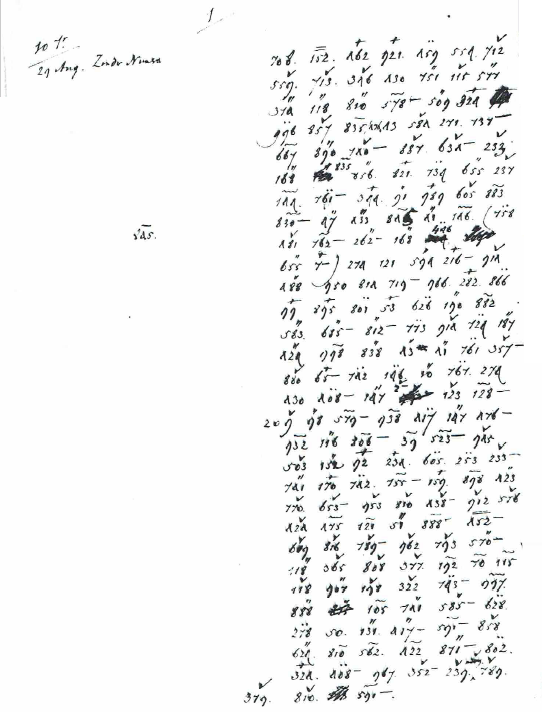 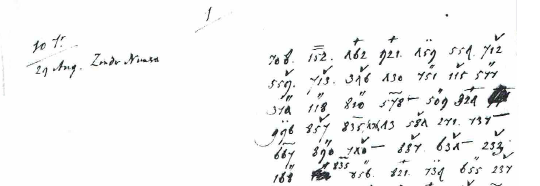 Karl de Leeuw                                                                          June, 2018
The codes of Willem Six van Oterleek
What do we know so far?
probable author: Willem Six van Oterleek (1761-1811): 
      Dutch emissary in Russia from 1808-1810
(b) likely to contain gossip from the Imperial court and/or intelligence 
      about the movement of ships and troops.
(c) we have roughly 5300 code groups in sum total
Karl de Leeuw                                                                          June, 2018
The codes of Willem Six van Oterleek
What do we not know?
(a) were these letters ever solved?
(b) if so, do these solutions still exist and where to look for them?
(c) which codebook was being used?
(d) why were these drafts made in the first place?
Karl de Leeuw                                                                          June, 2018
The codes of Willem Six van Oterleek
Full view of 
two pages 
next to
each other
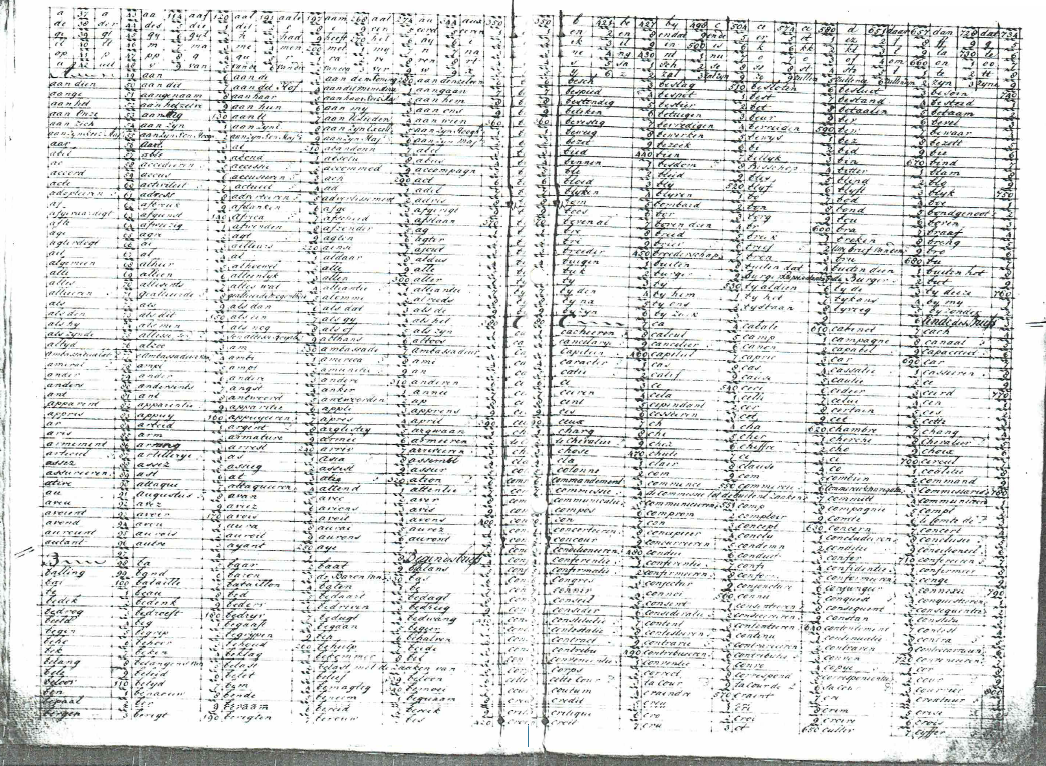 Sheet of a codebook, issued by 
S.E. Croiset for Dirk van Hogendorp 
in August 1803 for his mission 
to Saint Petersburg
Karl de Leeuw                                                                          June, 2018
The codes of Willem Six van Oterleek
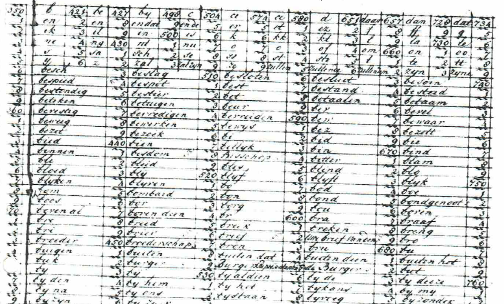 Detail
Karl de Leeuw                                                                          June, 2018
The codes of Willem Six van Oterleek
The codebook above is a likely candidate, but we are not sure. 
Main characteristics: 
(1) roughly 6400 code groups divided over 16 pages
(2) 1-, 2-, or 3-digit numbers, in combination with a sign written above or under
(3) the numbers following columns; their meanings following rows
(4) every double page has a alphabet of its own, with additional groups 
      for frequently occurring doubling of letters or syllables
(5) can be used both for French and for Dutch
Karl de Leeuw                                                                          June, 2018
The codes of Willem Six van Oterleek
Solving strategies: 
trial and error
?
are there any general rules ,making computation worthwhile?
Karl de Leeuw                                                                          June, 2018
The codes of Willem Six van Oterleek
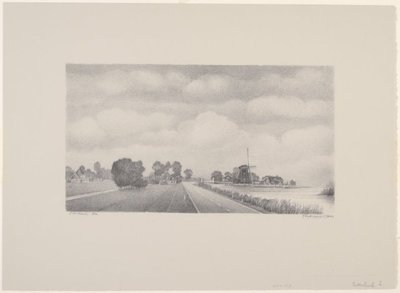 Oterleek, North Holland
Karl de Leeuw                                                                          June, 2018